Figure 2. Location of the spatial and verbal ROIs identified using the spatial and verbal localizer tasks. The spatial ...
Cereb Cortex, Volume 23, Issue 3, March 2013, Pages 499–507, https://doi.org/10.1093/cercor/bhr389
The content of this slide may be subject to copyright: please see the slide notes for details.
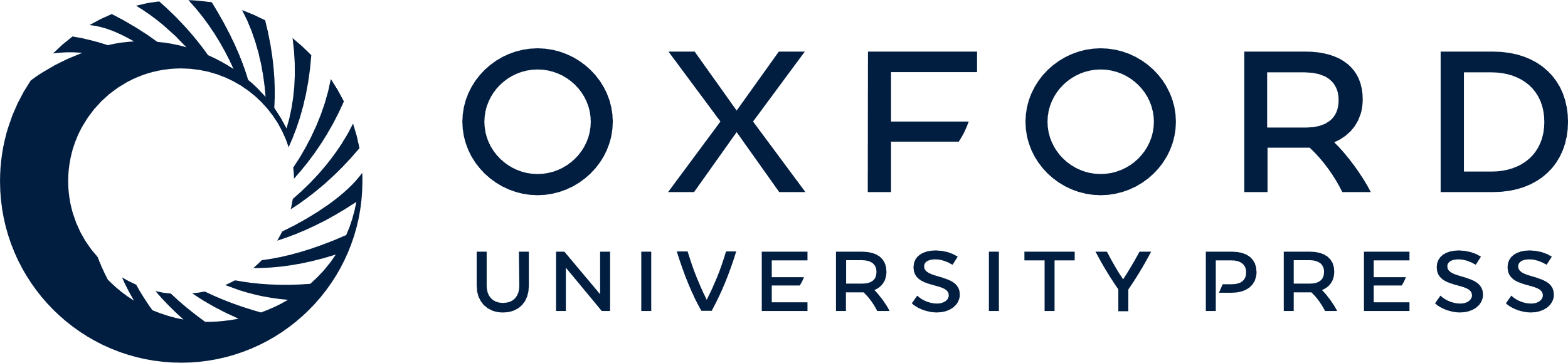 [Speaker Notes: Figure 2. Location of the spatial and verbal ROIs identified using the spatial and verbal localizer tasks. The spatial ROI (red) was localized in the right posterior parietal cortex (R. PPC). The verbal ROIs (blue) were localized in the left inferior frontal gyrus (L. IFG) and left posterior parietal cortex (L. PPC). ROIs are overlaid on coronal slices of the MNI-normalized anatomical brain.


Unless provided in the caption above, the following copyright applies to the content of this slide: © The Author 2012. Published by Oxford University Press. All rights reserved. For permissions, please e-mail: journals.permissions@oup.com]